Тематски данУ сусрет Васкрсу
Учитељице: Сања Качаревић    I I и IV
                      Тијана Арсић    I и  IV
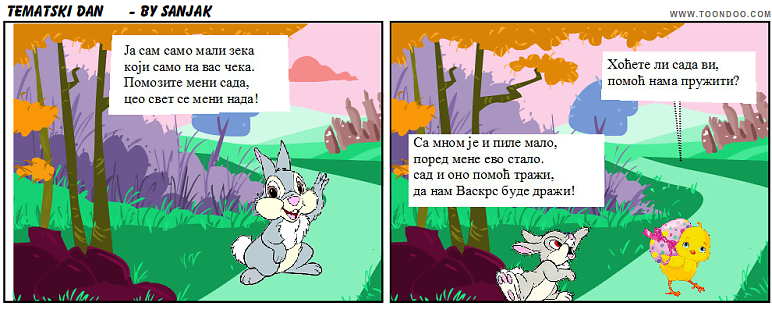 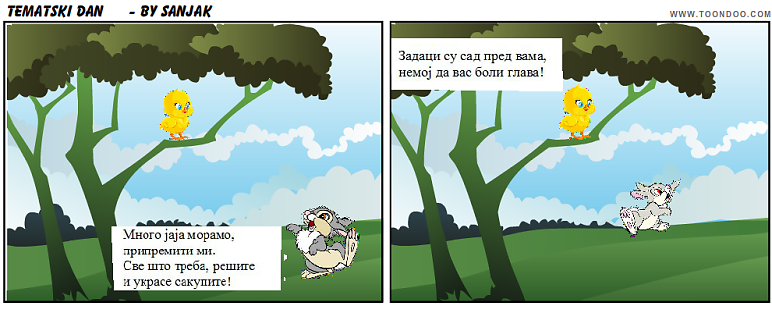 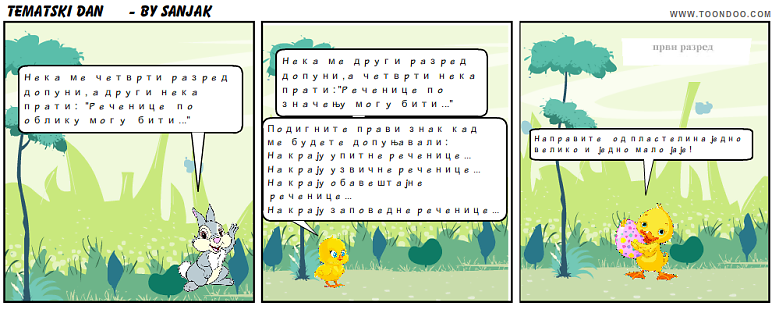 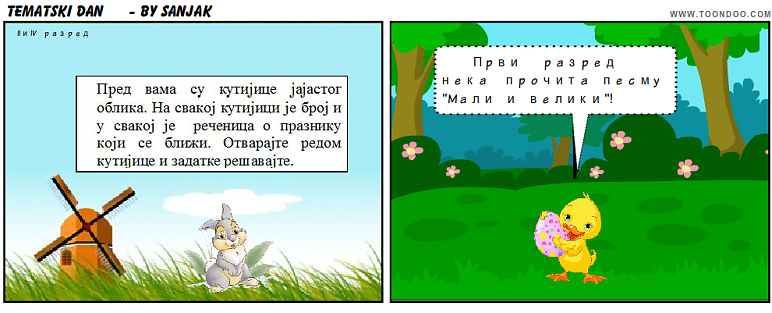 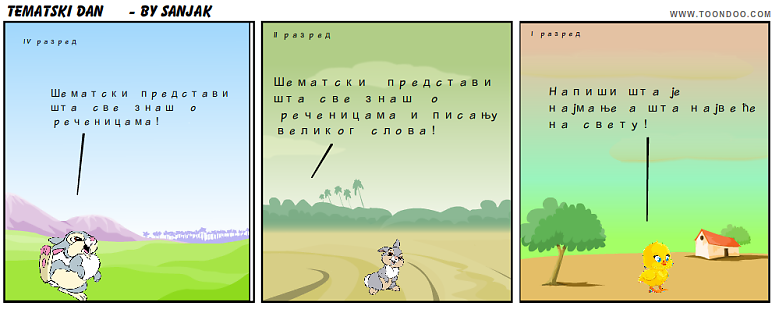 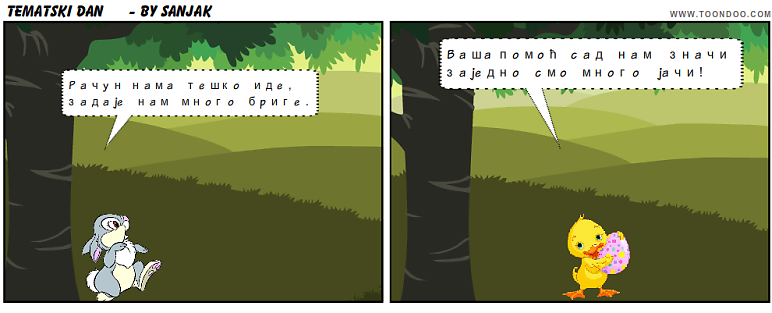 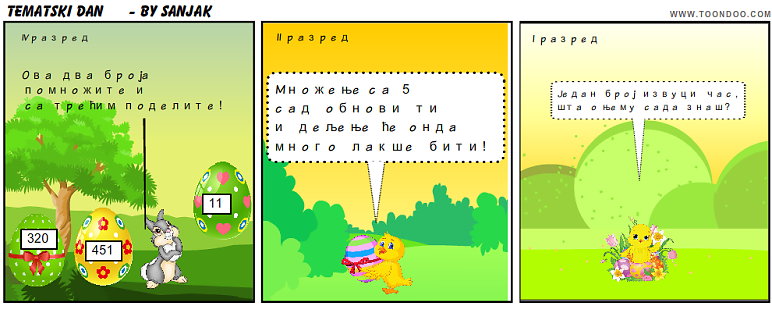 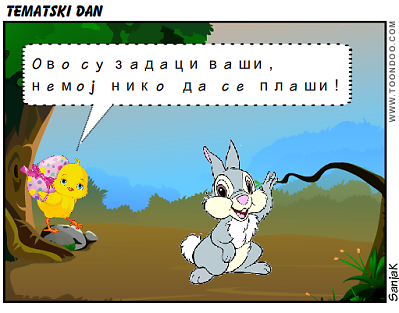 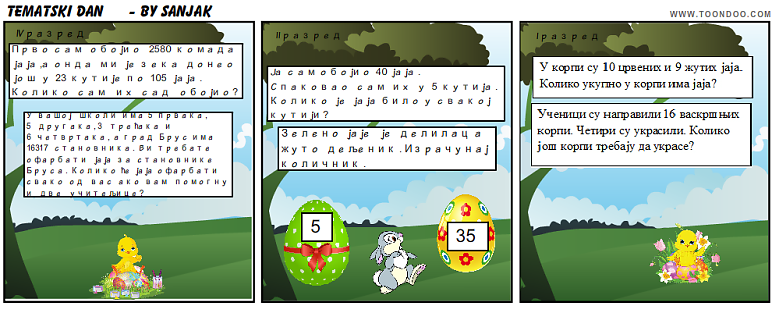 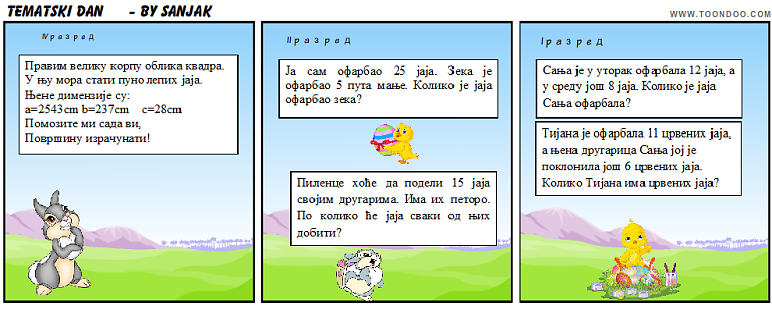 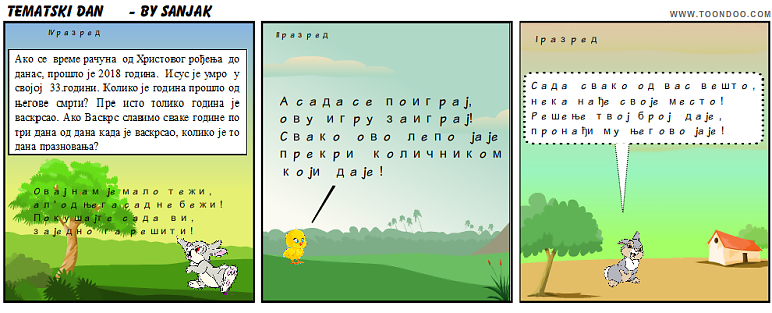 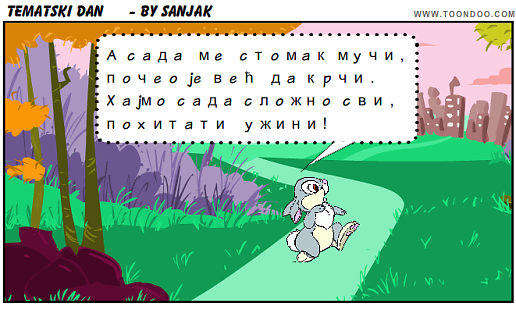 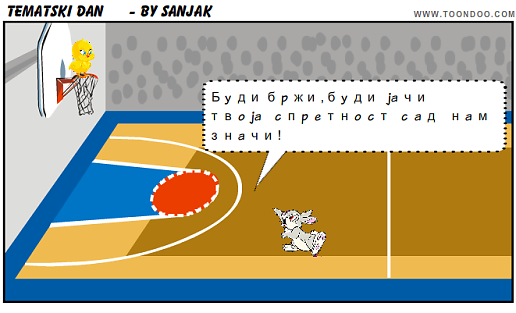 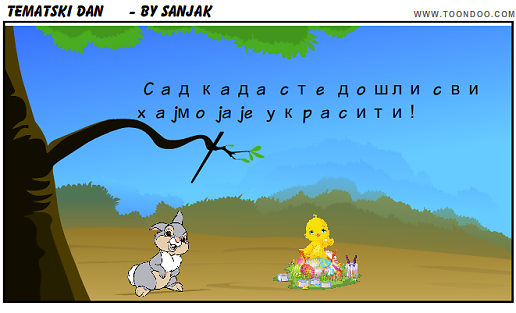 Наставна средства која смо користили
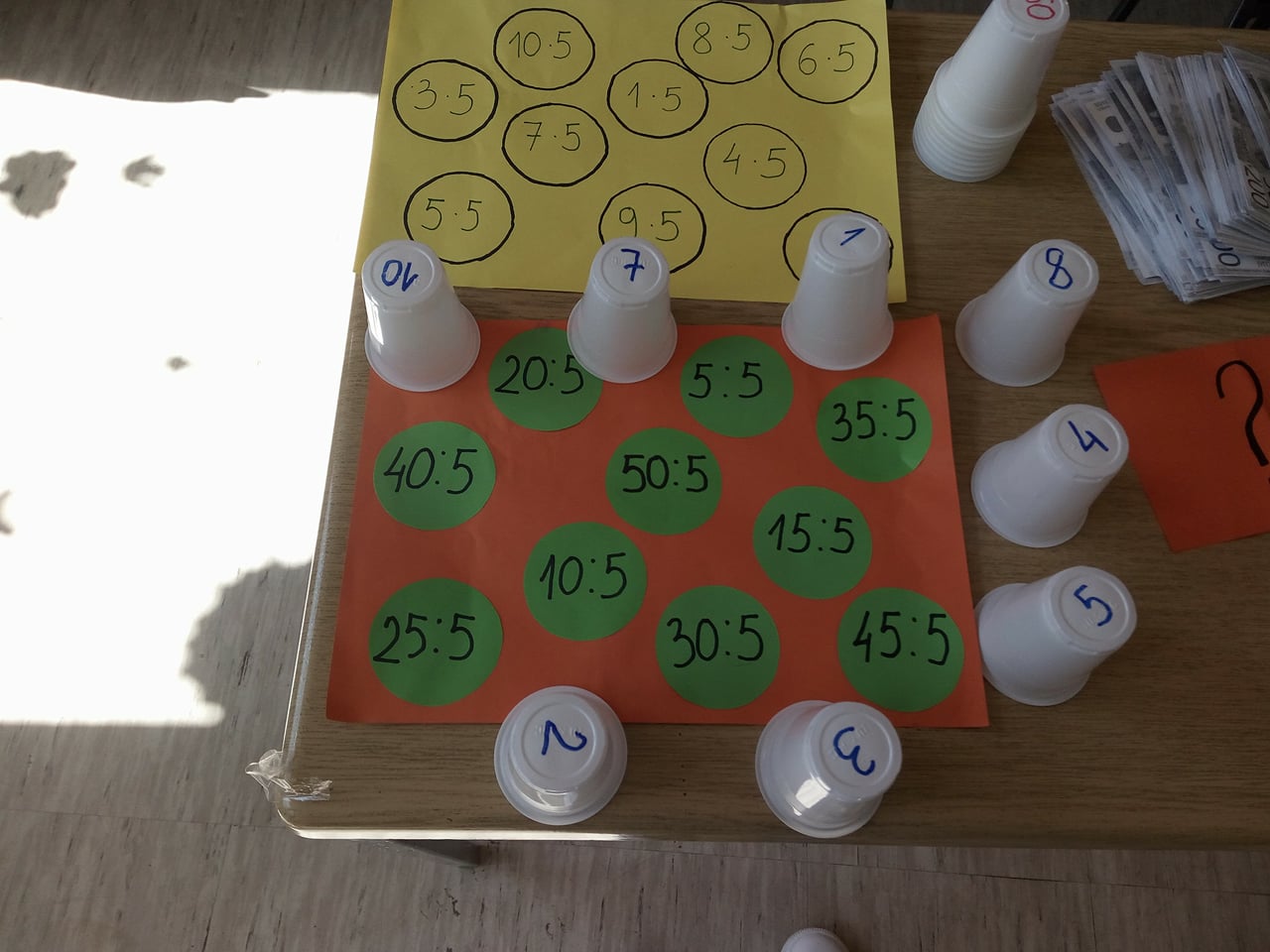 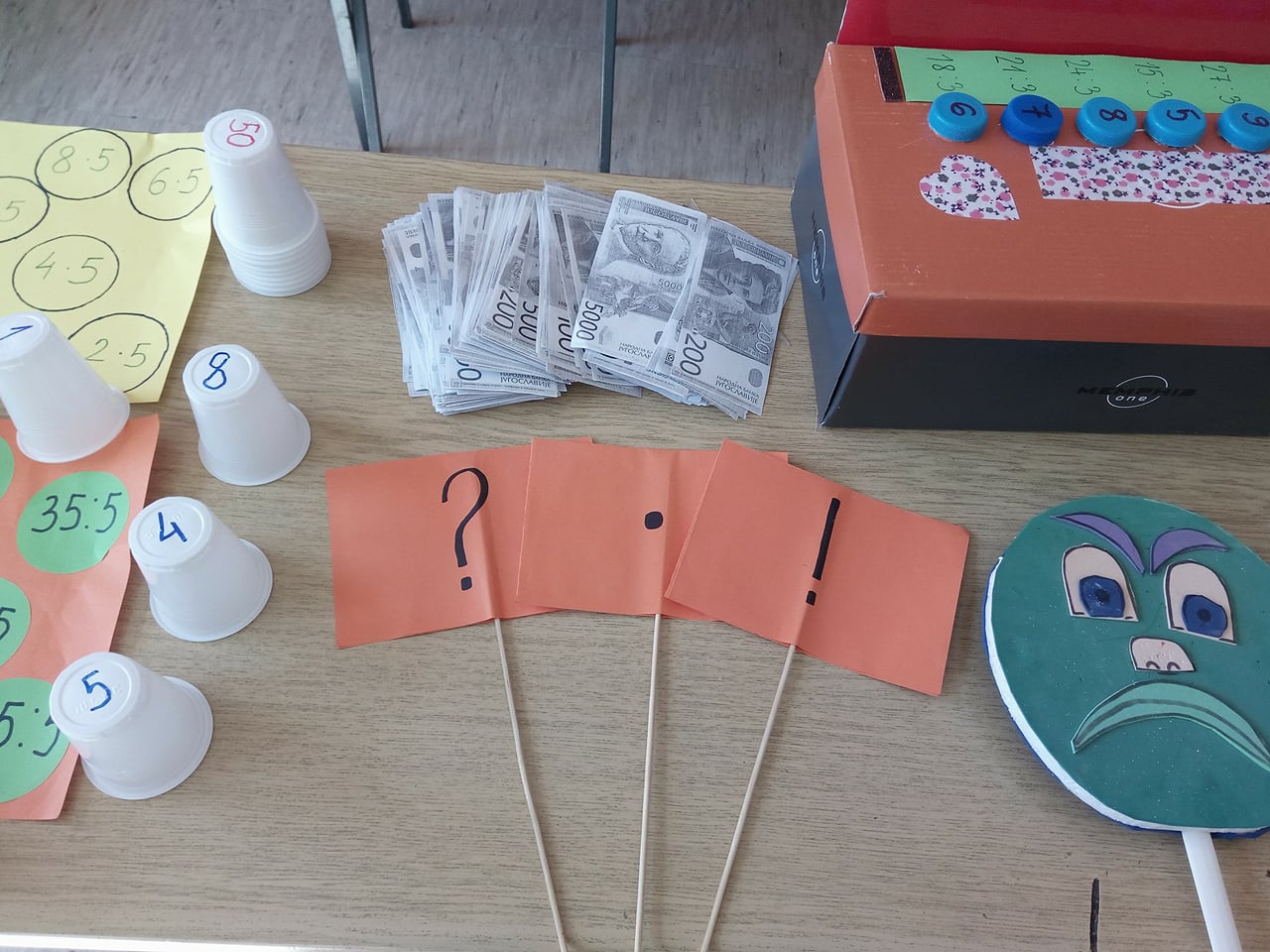 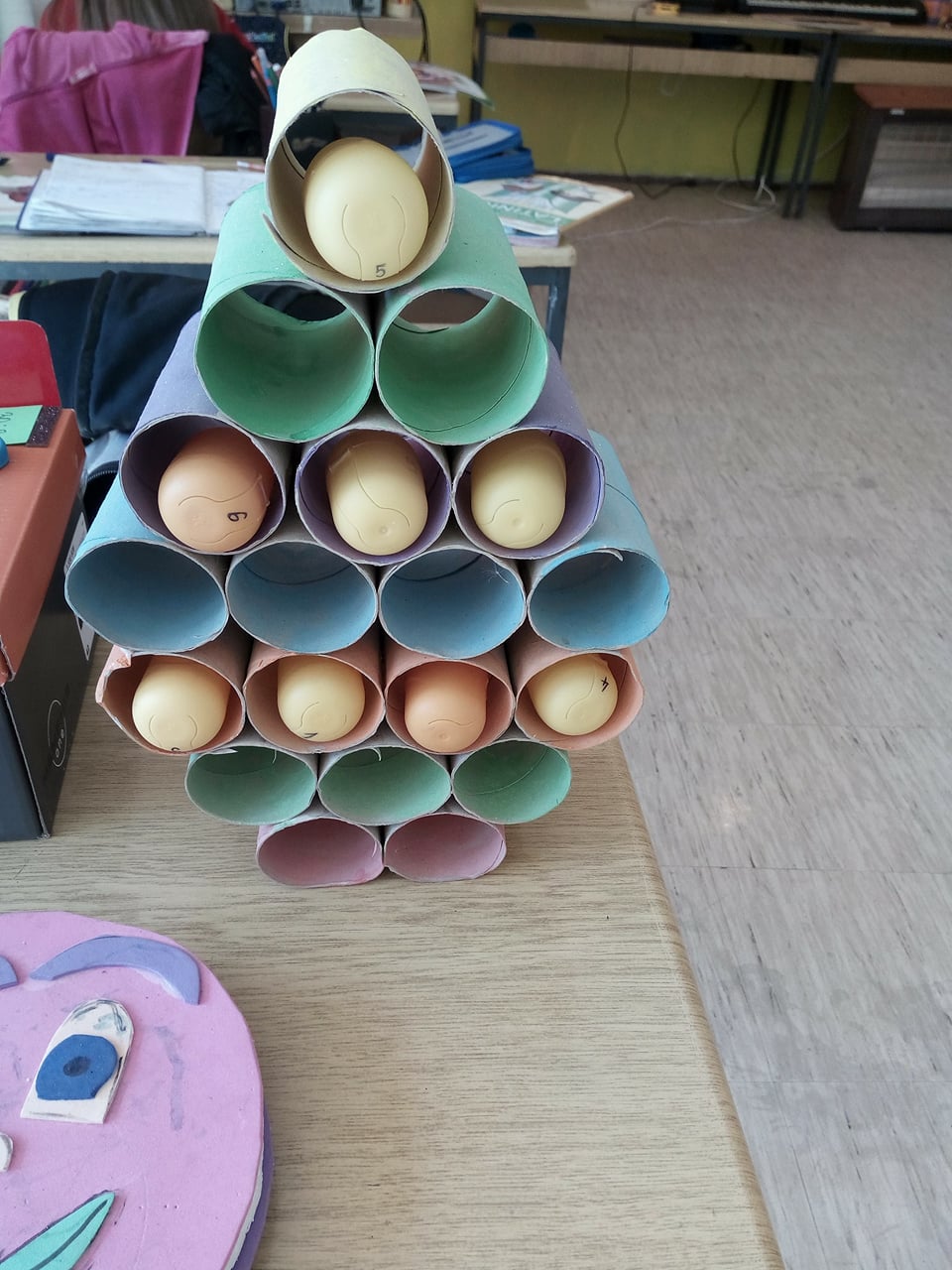 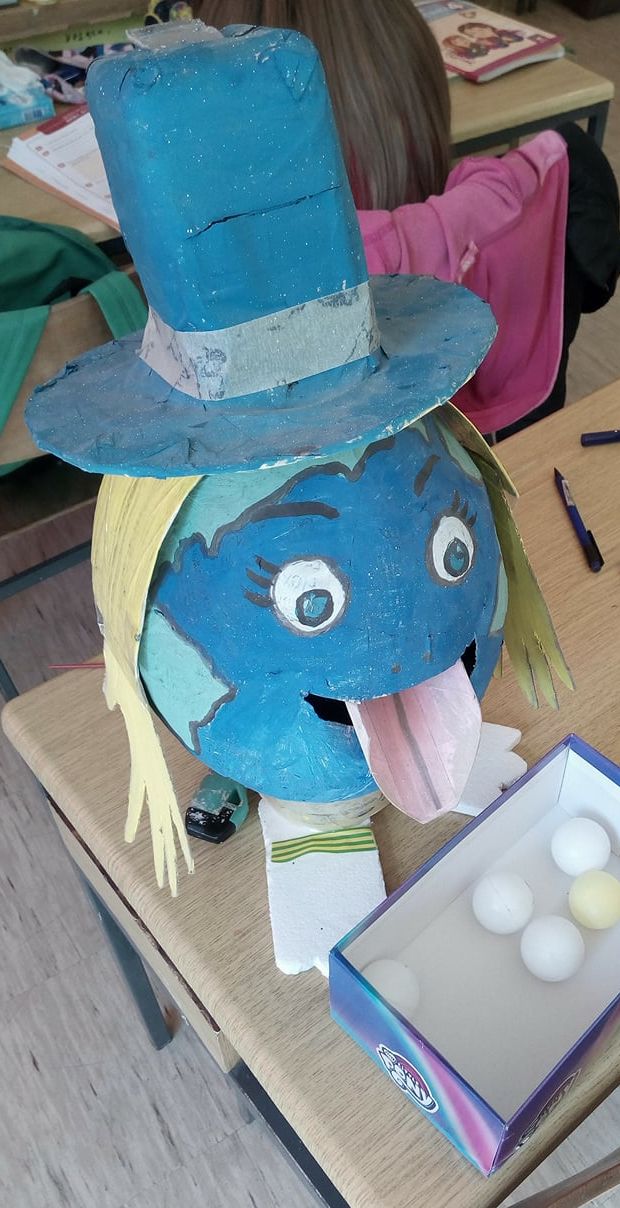 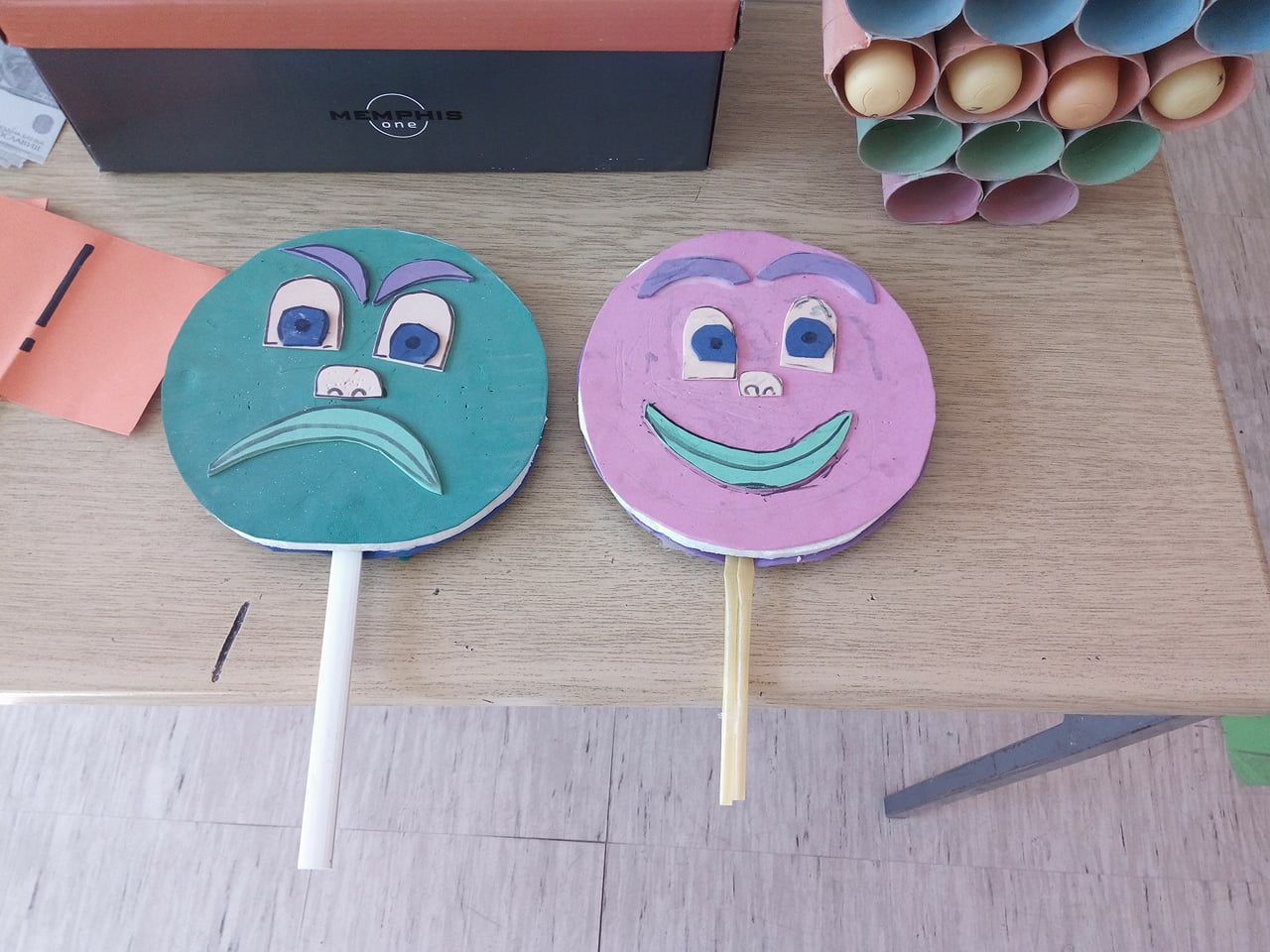